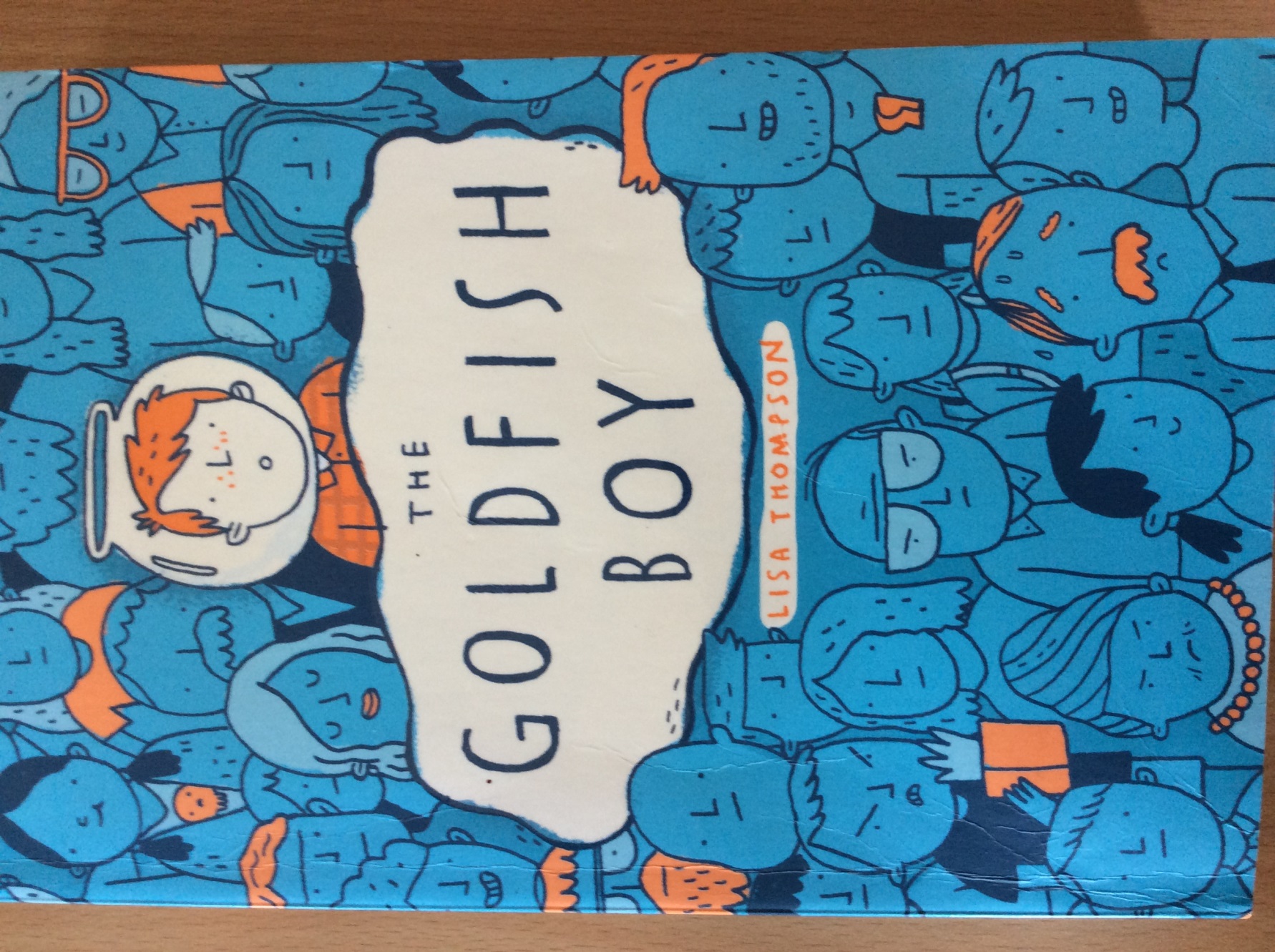 Chapter 31